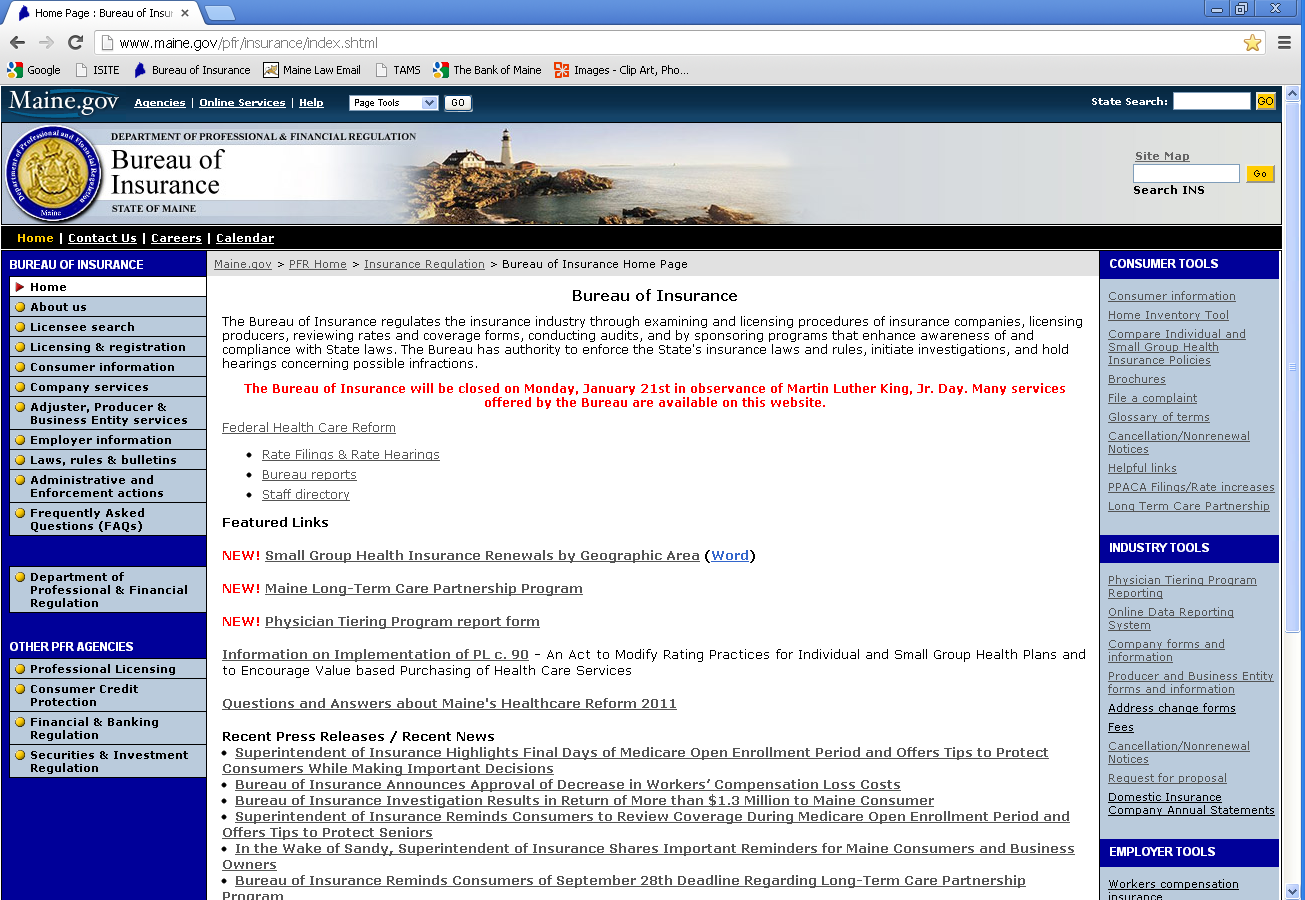 Public Informational Meeting
2022 Individual and Small Group
Major Medical Rate Requests

July 26, 2021

Eric Cioppa, Superintendent
Marti Hooper, Life & Health Actuary
Maine Bureau of Insurance
2022 Individual Market Rate Requests
2
2022 Small Group Market Rate Requests
3
4
5
Clear Choice Plans
6
MLR 2020 Rebates
7
Required minimum medical loss ratio (MLR) 80% for individual health insurance
MLR is the percent of medical claims to premium
Rebates are required if minimum averaged over 3 years is not met to return premium overcharged.
Carriers are estimating a total of $29 million in MLR rebates for 2020
Those amounts will be finalized 7/31/2021
2022 Individual Major Medical Plans By Network Type, Metal Level & Carrier
8
[Speaker Notes: Run through HMO, PPO, POS

Last year, CHO & Harvard used “silver-loading” to compensate for loss of CSR reimbursements. This year, Anthem has spread out costs more evenly through all on-exchange plans. 
Anthem will have the cheapest silver plans on the Marketplace in most counties. 
Silver-loading is what caused many people to be eligible for $0 bronze plans last year.
Anthem did not rely on “silver-loading” as heavily as other carriers did last year, so fewer people will be able to get $0 bronze plans. 
Premium costs for bronze and gold plans may by higher.]
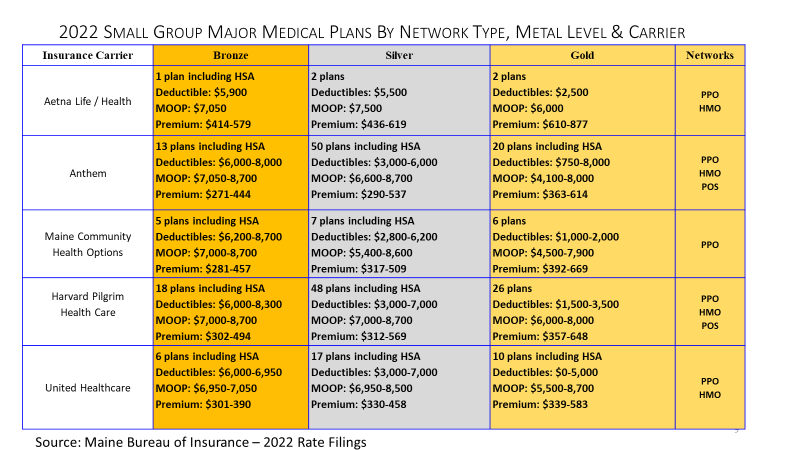 9
MGARA Reinsurance Changes
10
Change from prospective to retrospective
Reimburses Member Insurers based on the total eligible claims paid during a calendar year for each insured individual within certain reinsurance thresholds at a specified coinsurance rate
Attachment points proposed for 2022
$76,000 to $250,000 at 100%, nothing above 
Insurer’s assumptions for rate reductions due to reinsurance 10.4%-17.5%
Other Benefit Plan Design Changes
Highest Maximum Out of Pocket allowed increased to $8,700 for 2022
Network Tiering Benefits
First dollar coverage in Clear Choice plans for some office visits and prescriptions
11